Generative and Discriminative Voxel Modeling
Andrew Brock
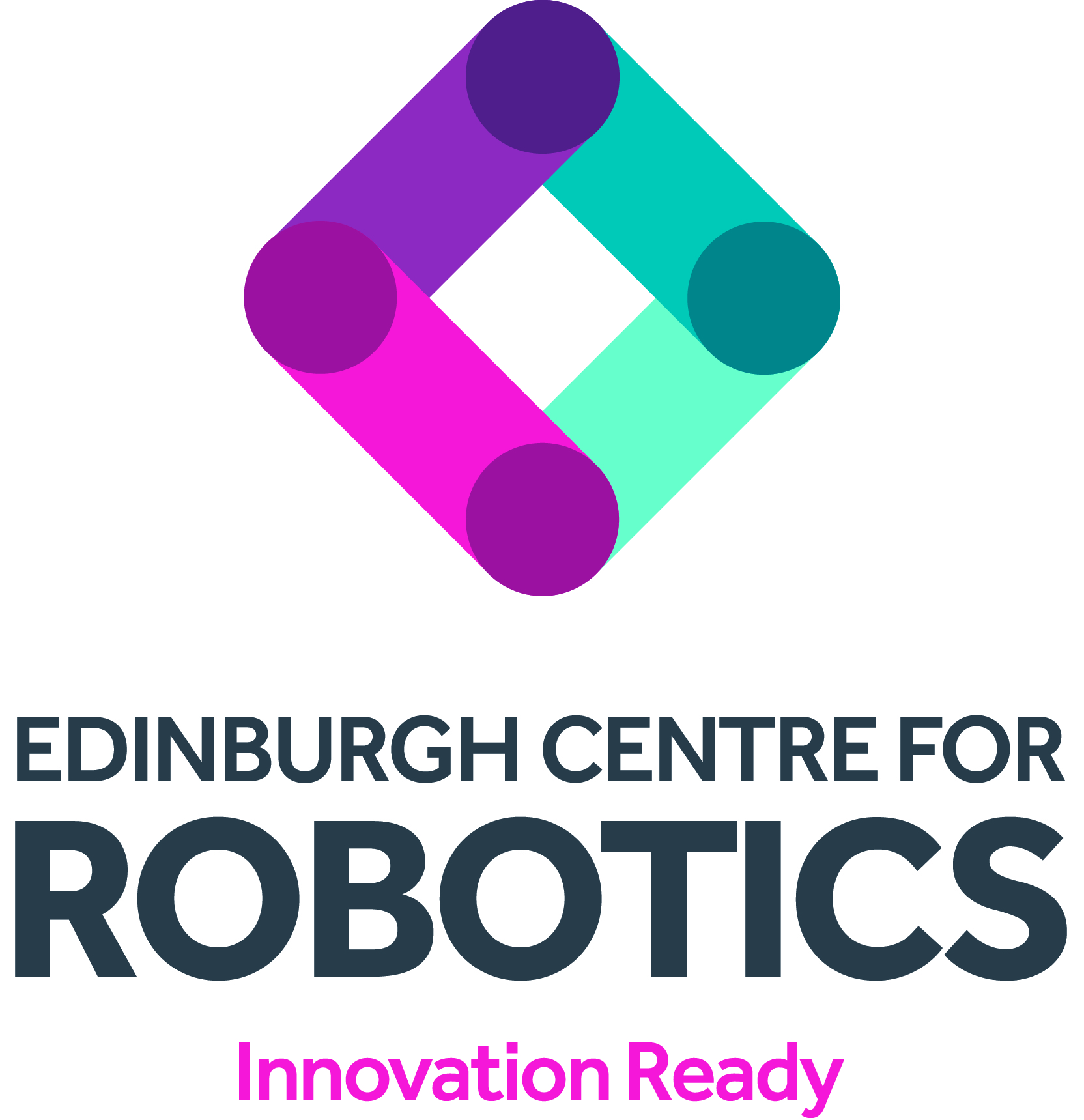 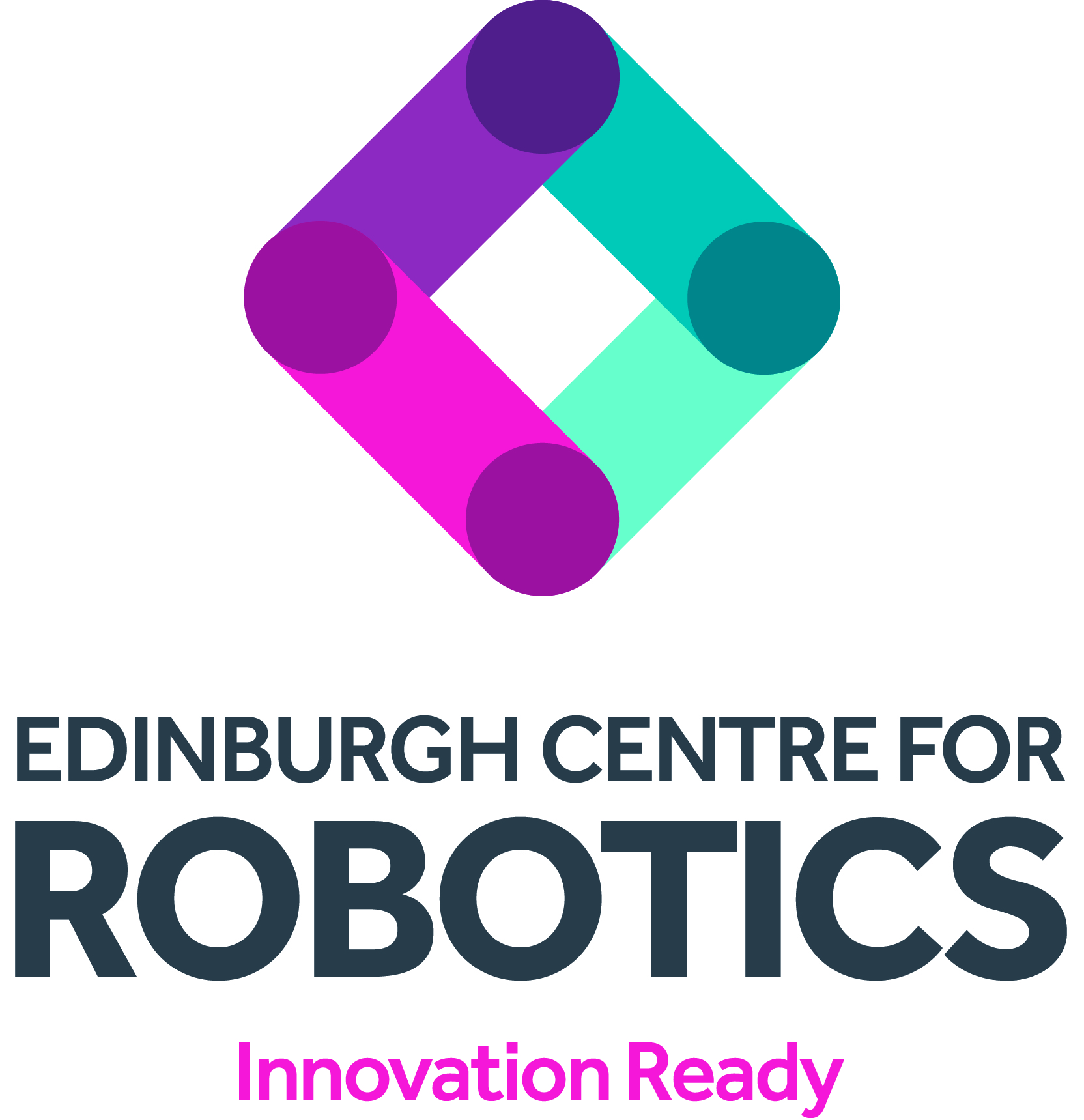 Introduction
Choice of representation is key!
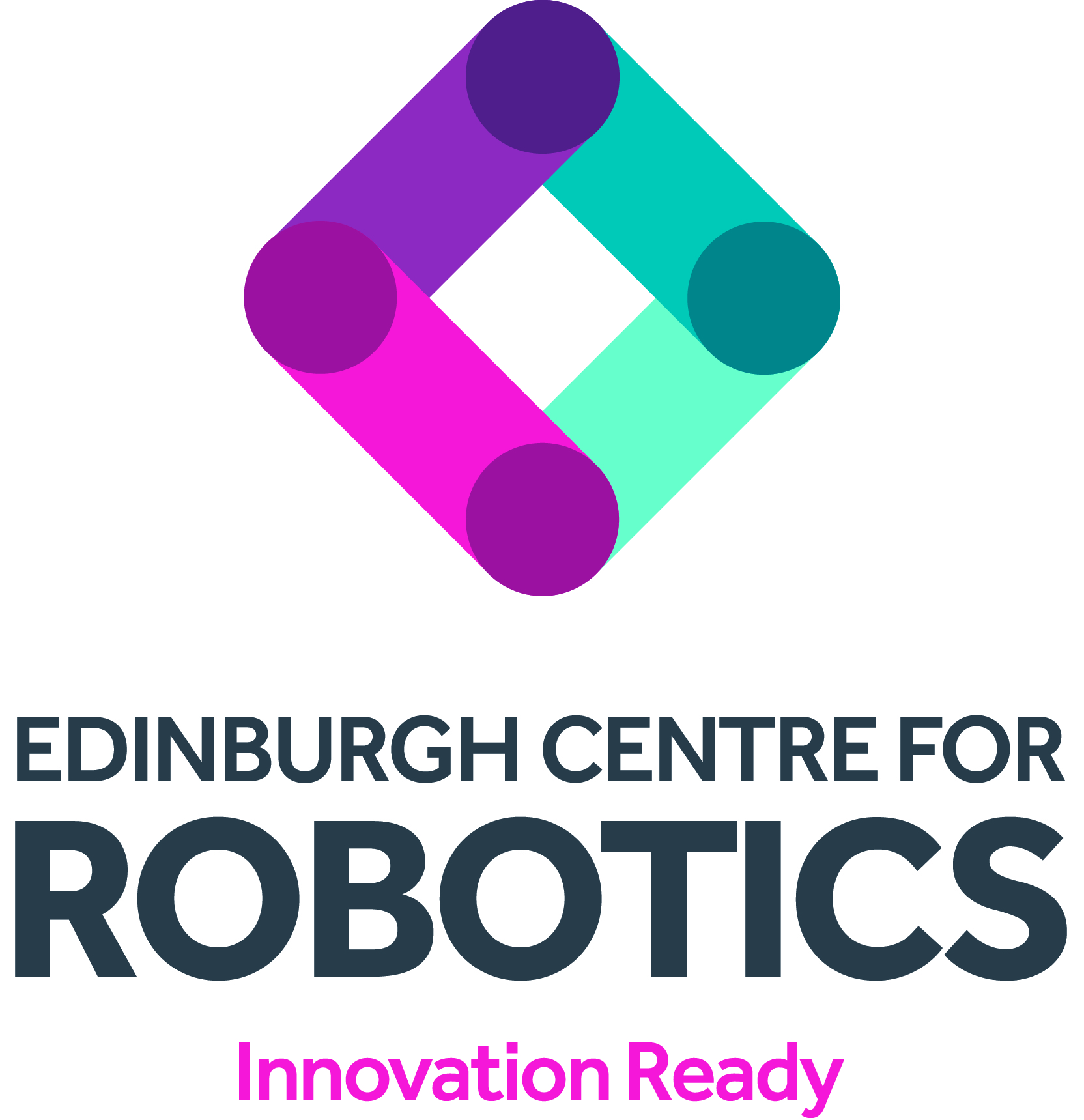 Background: VoxNet
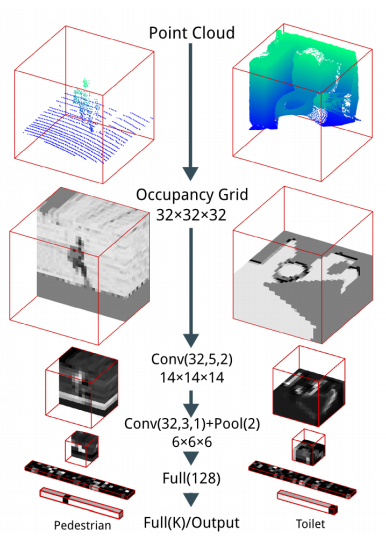 Maturana et al. 2015
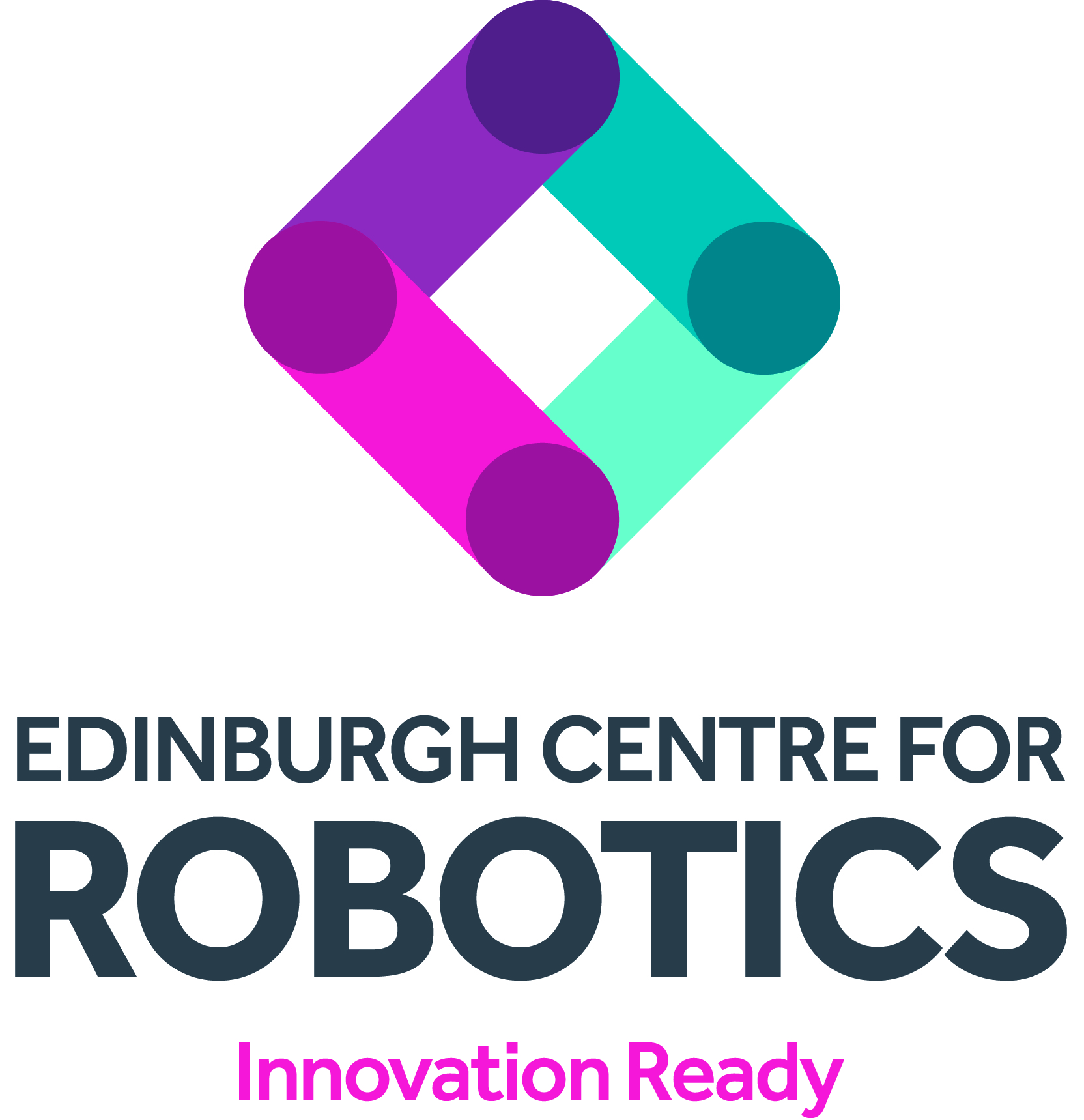 Background: VAEs
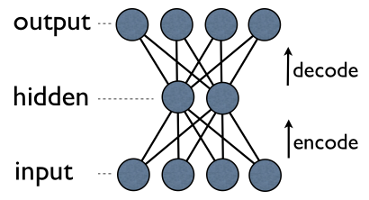 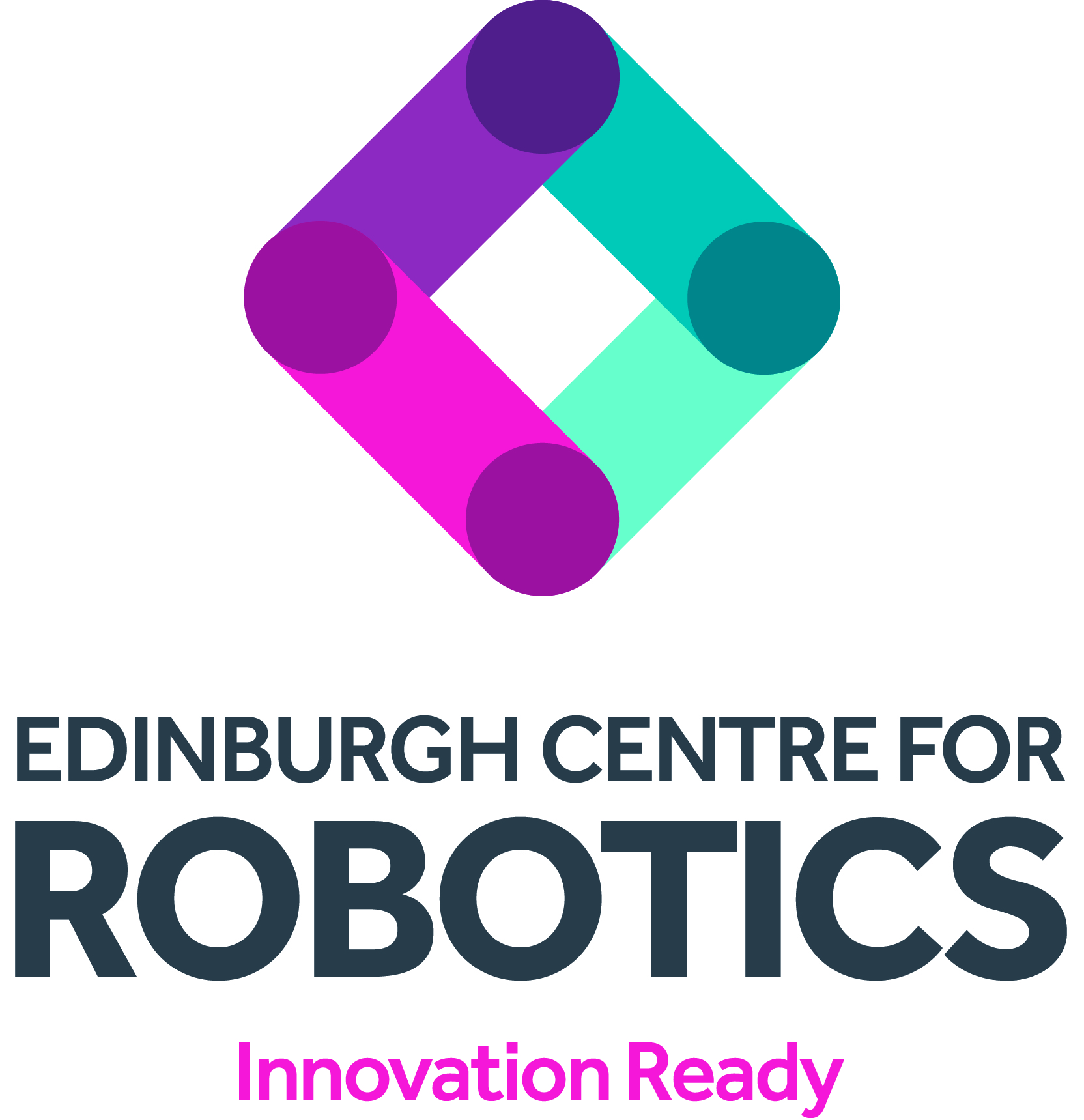 Background: VAEs
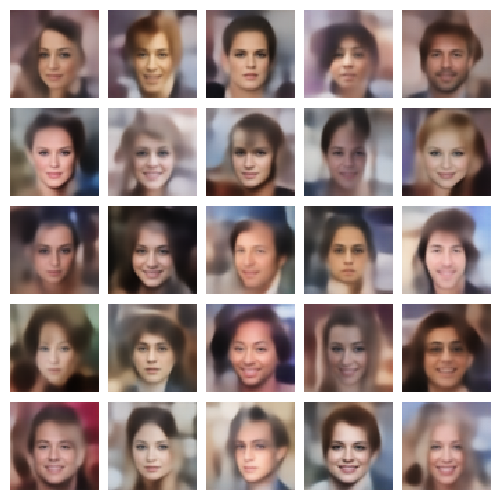 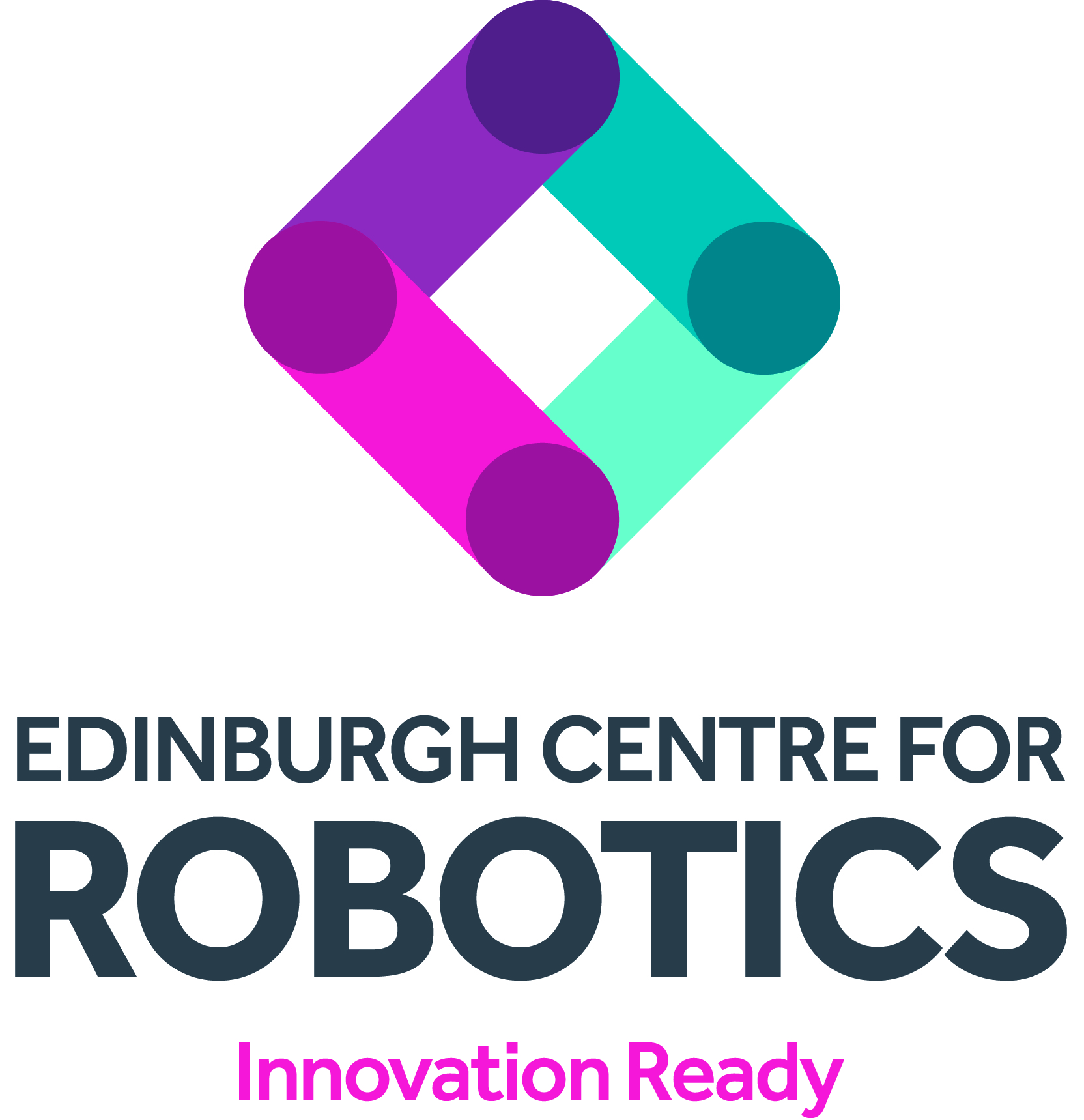 VAE Architecture
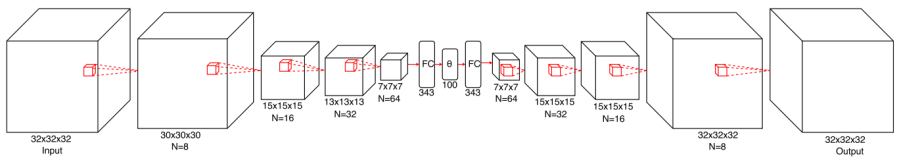 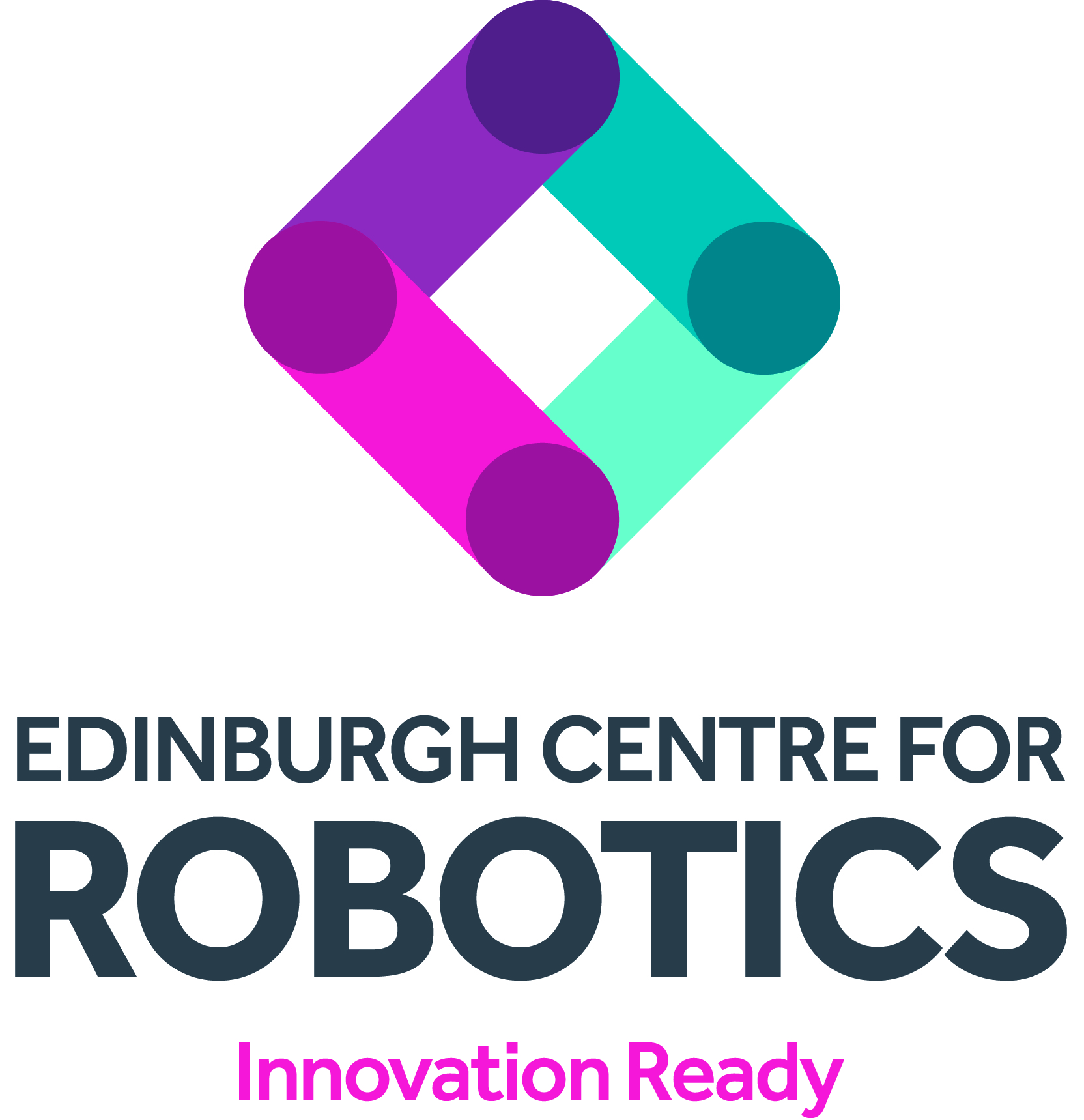 Reconstruction Objective
Standard Binary Cross-Entropy
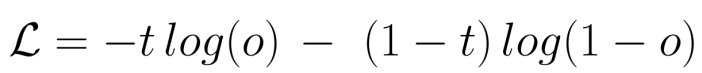 Modified Binary Cross-Entropy
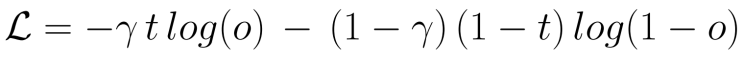 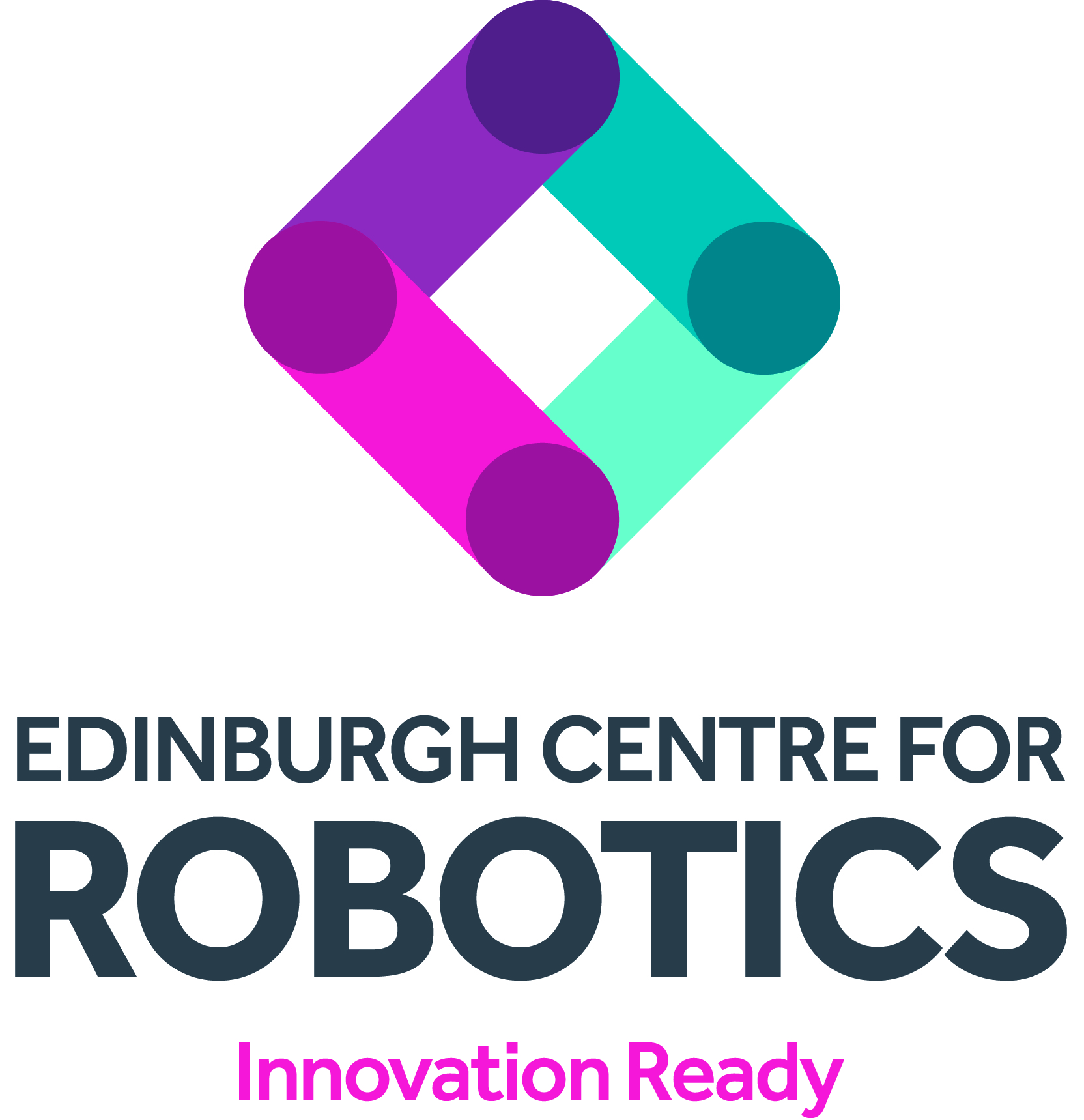 Error Surface
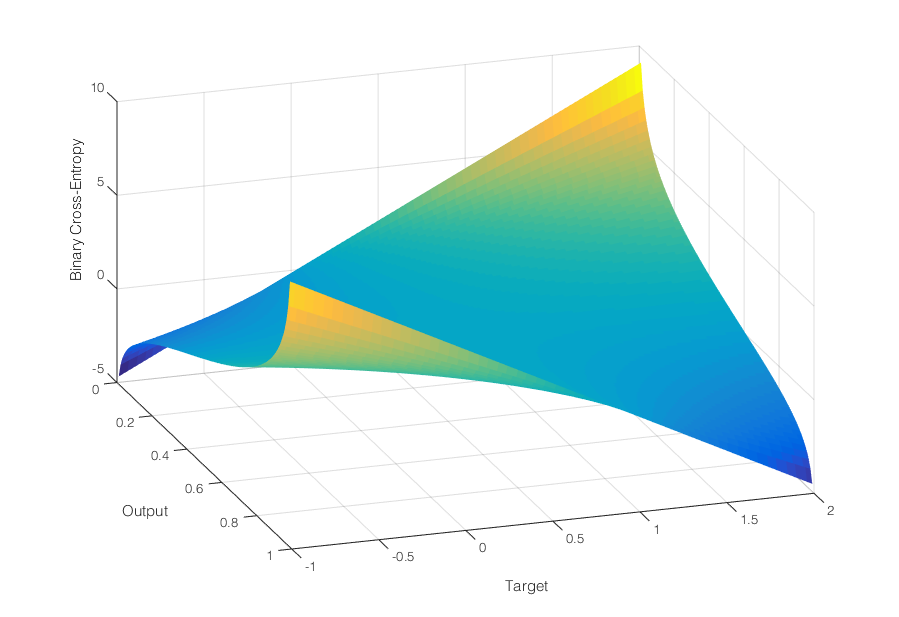 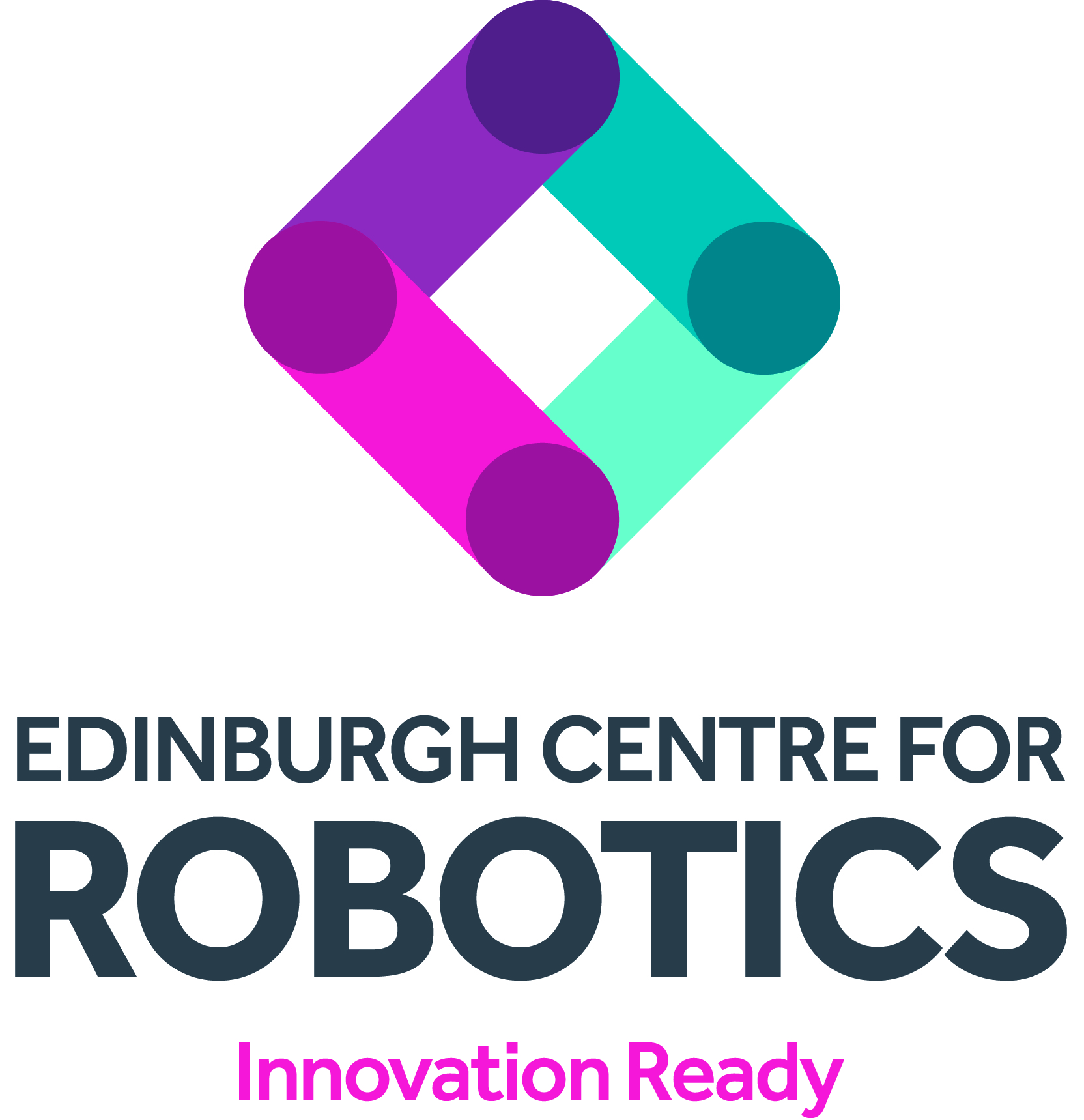 Reconstruction Objective
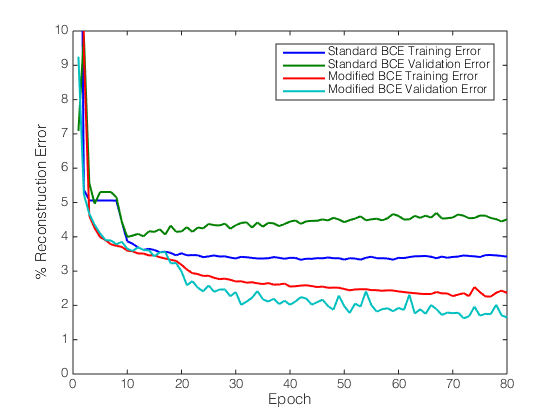 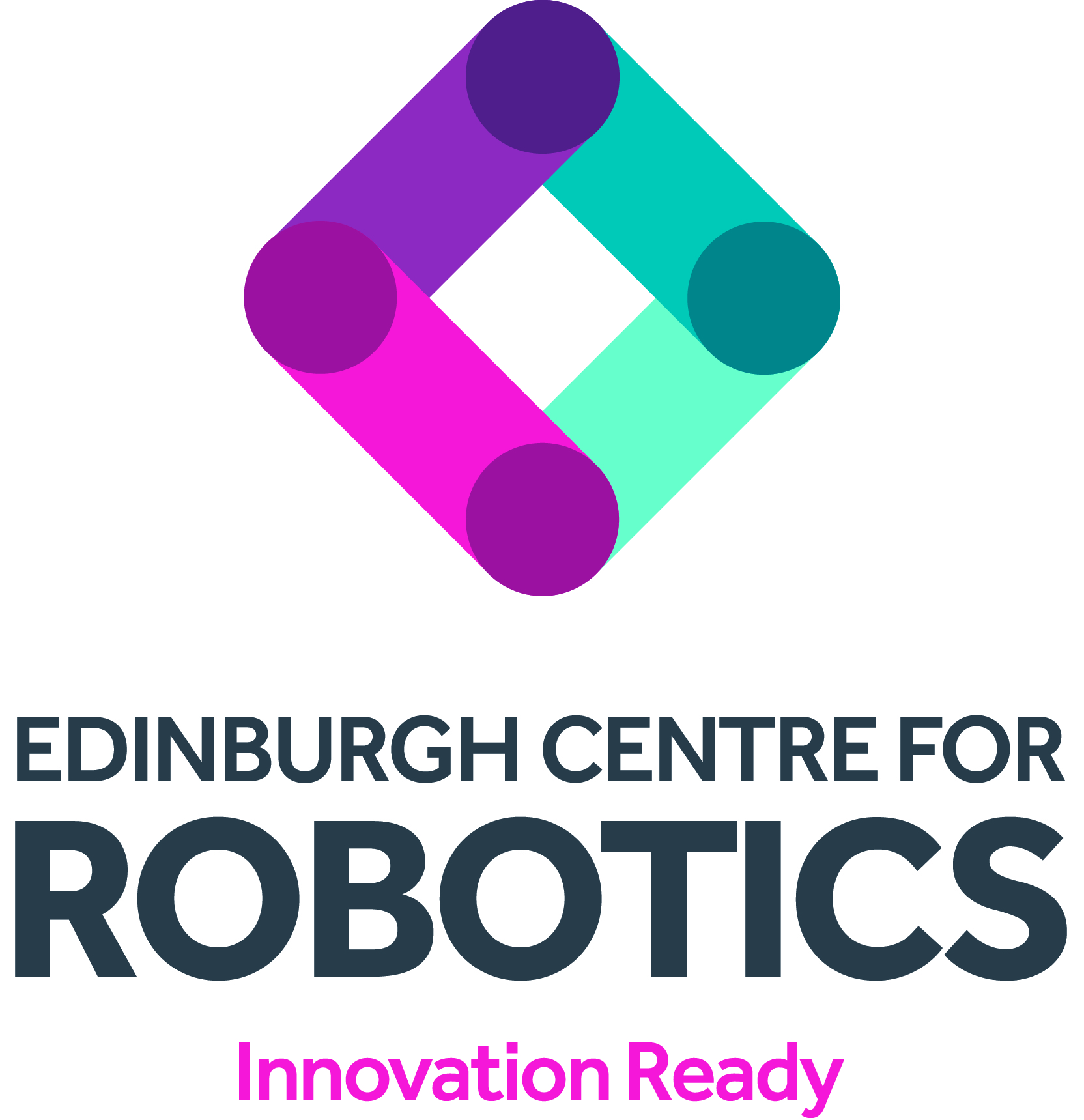 Reconstruction Results
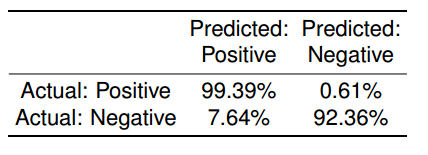 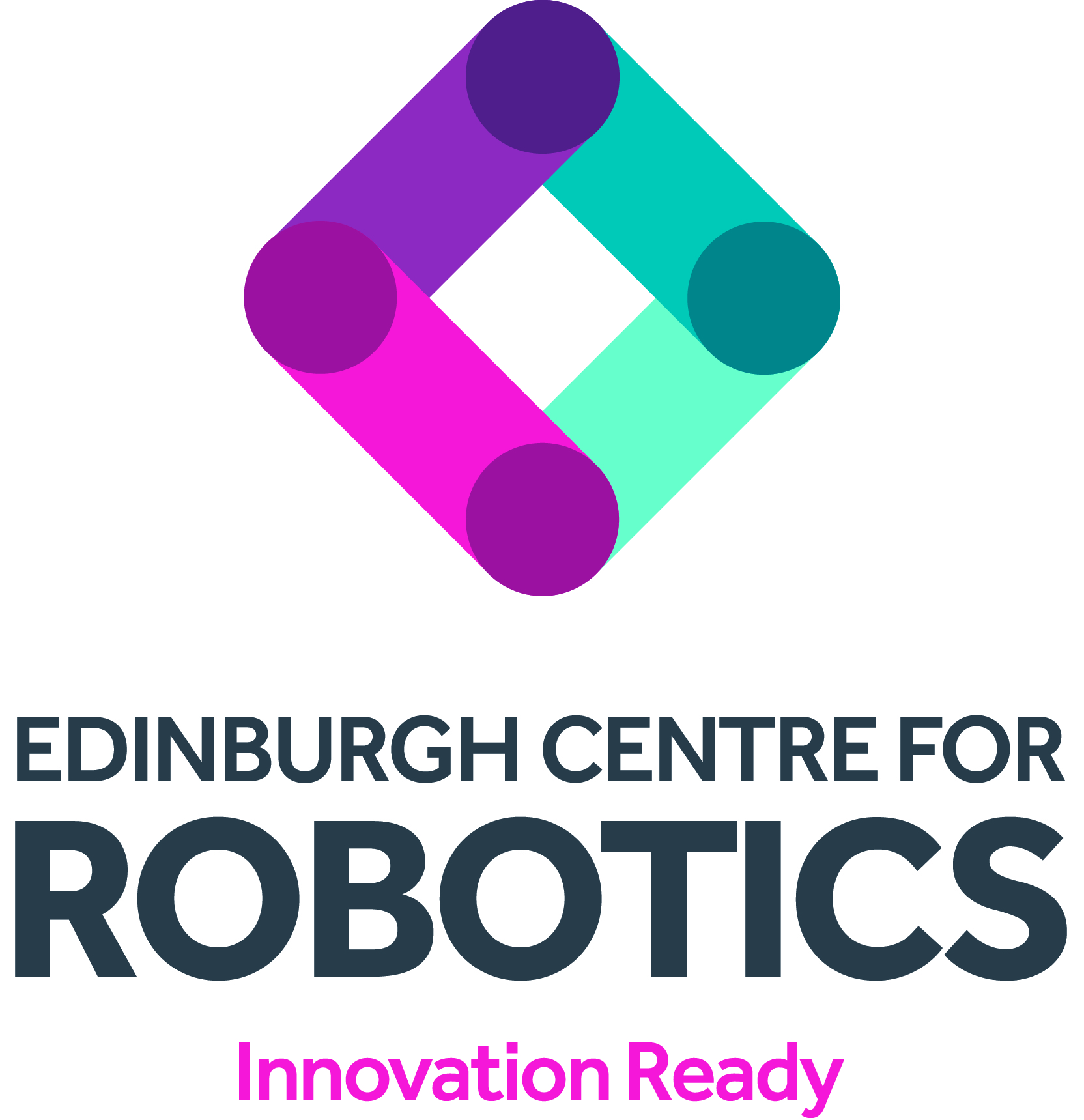 Samples and Interpolations
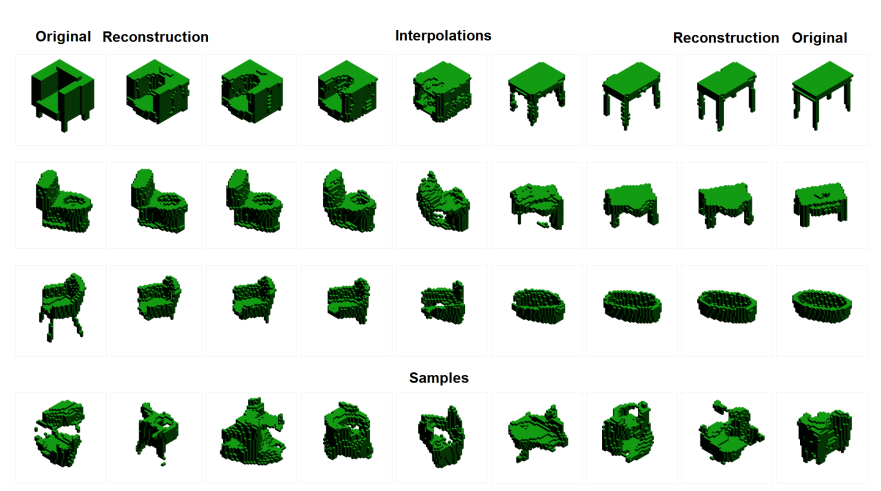 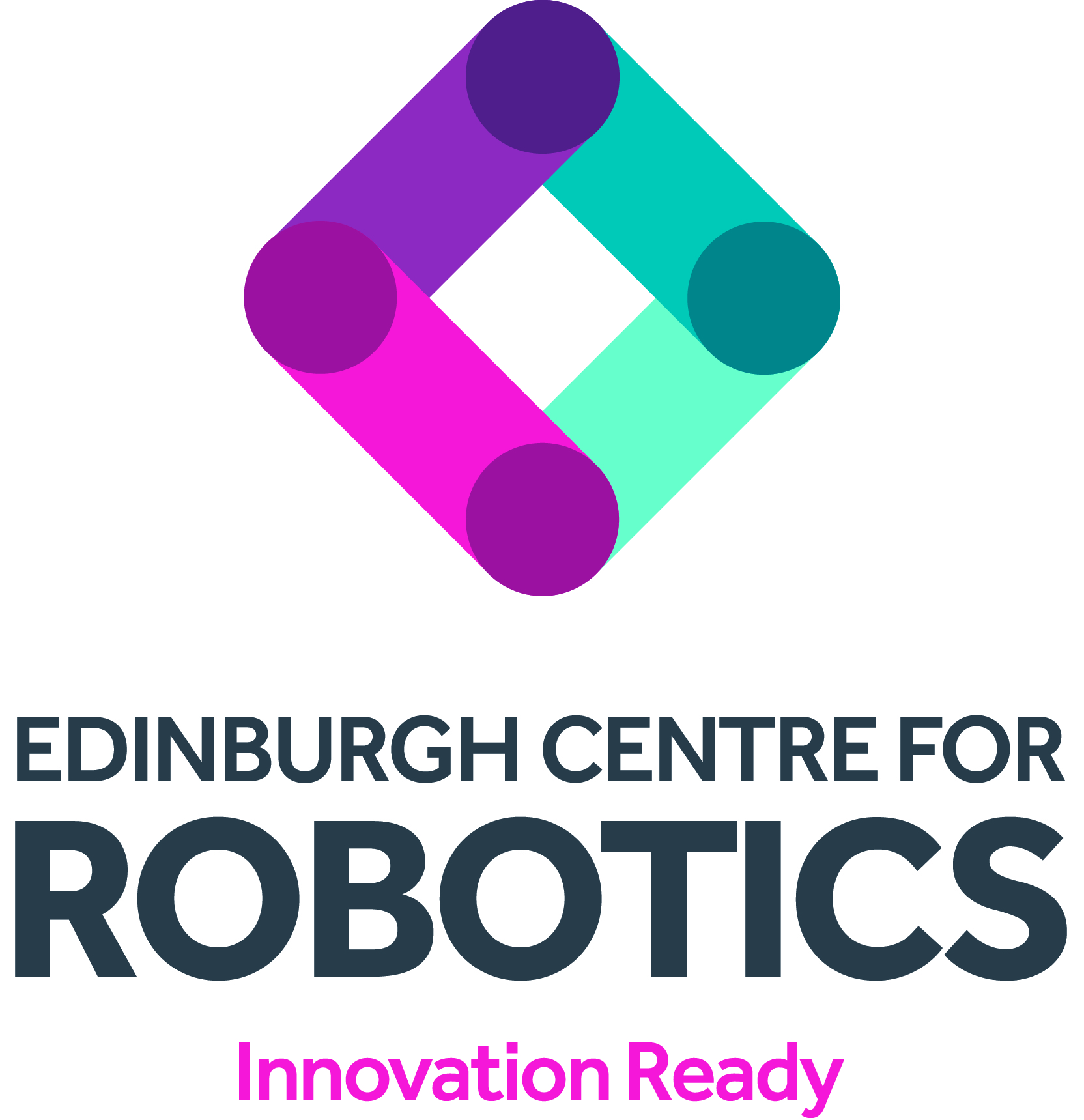 Interface
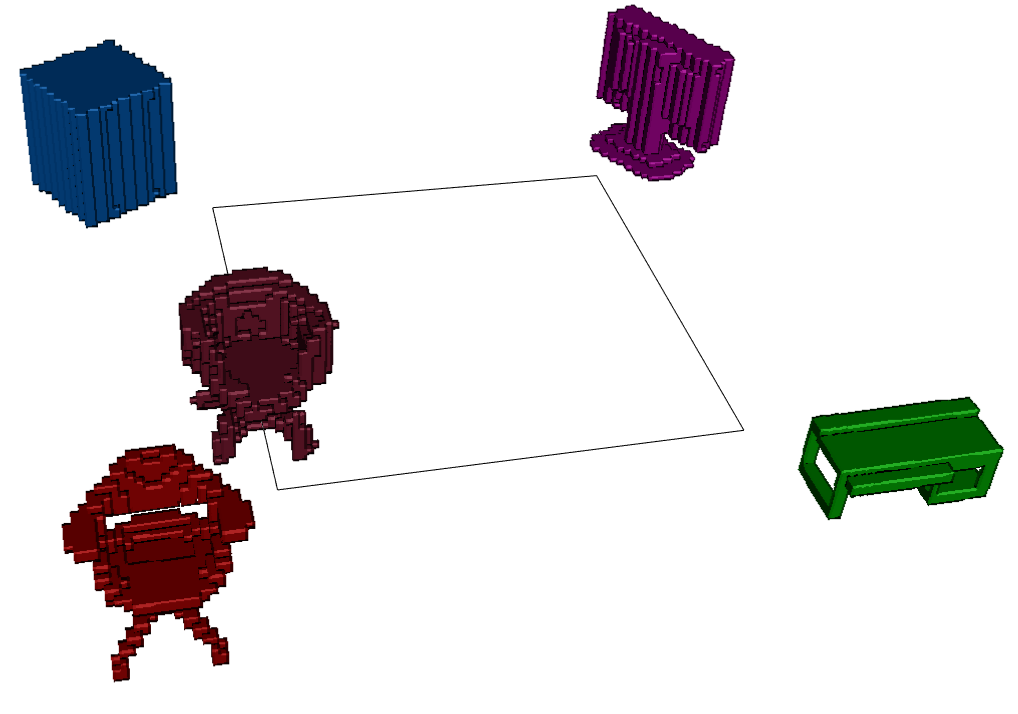 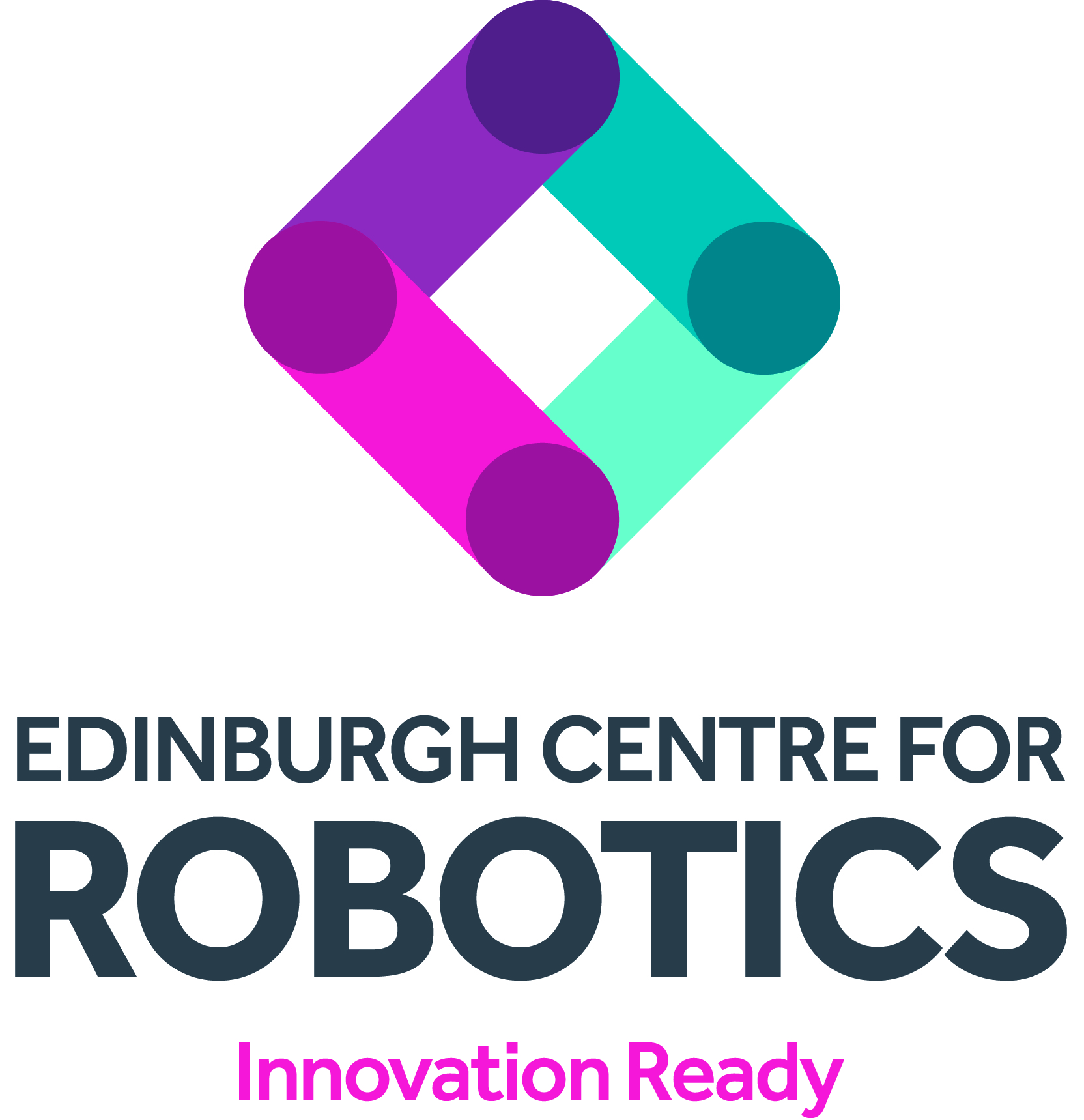 Classification: Prior Art
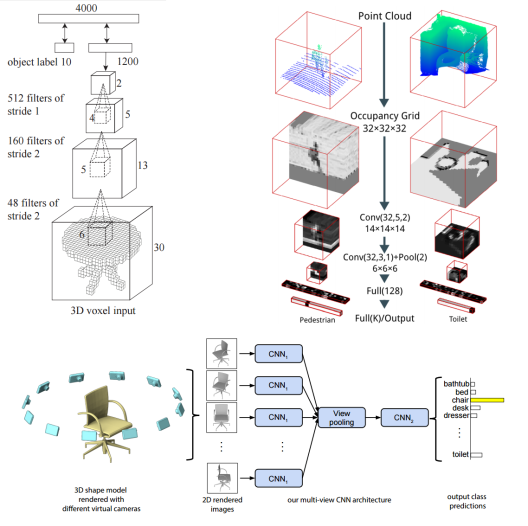 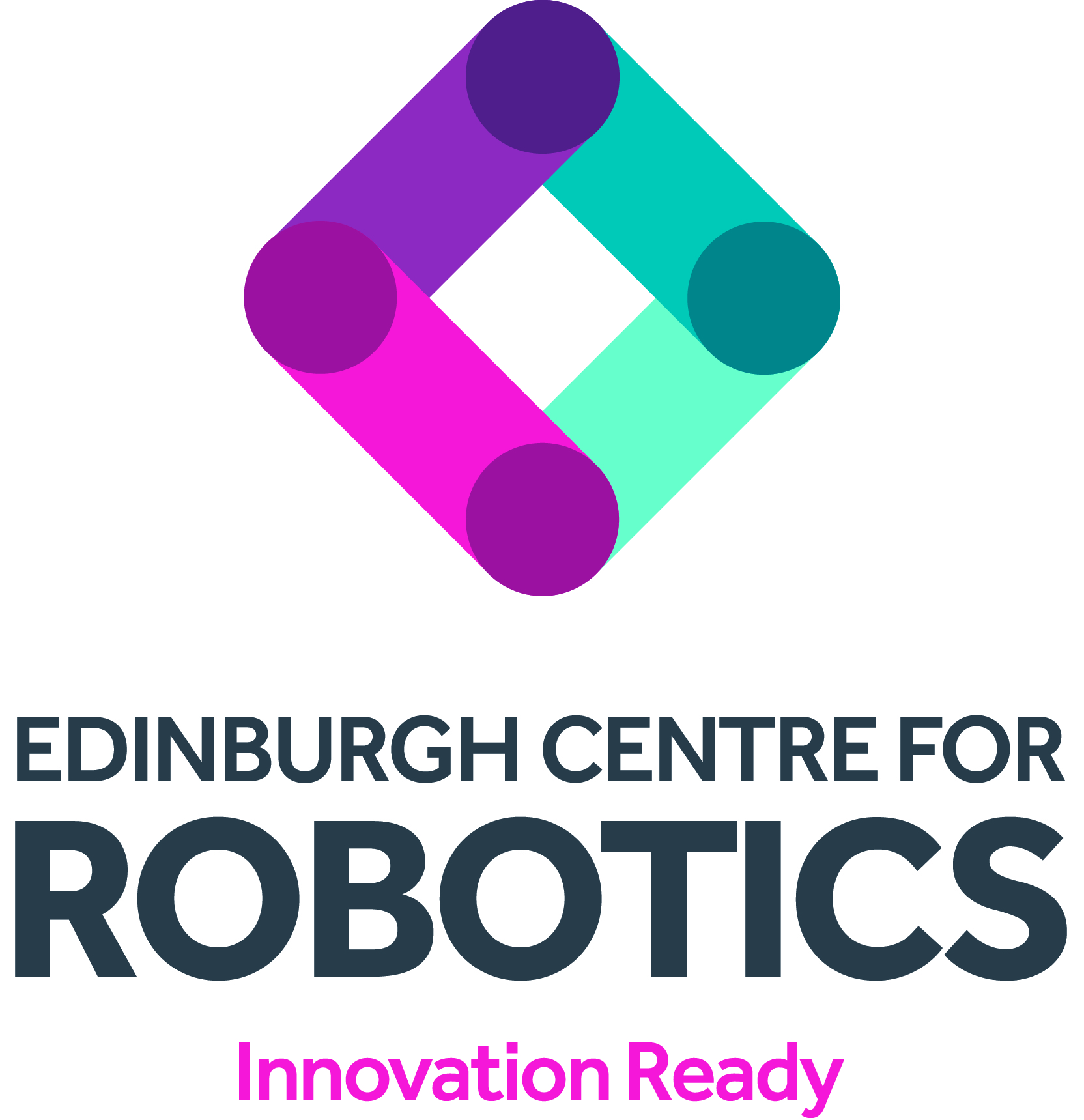 Classification: Low-Hanging Fruit
All previous works only considered relatively shallow volumetric ConvNets (or non-volumetric ConvNets).
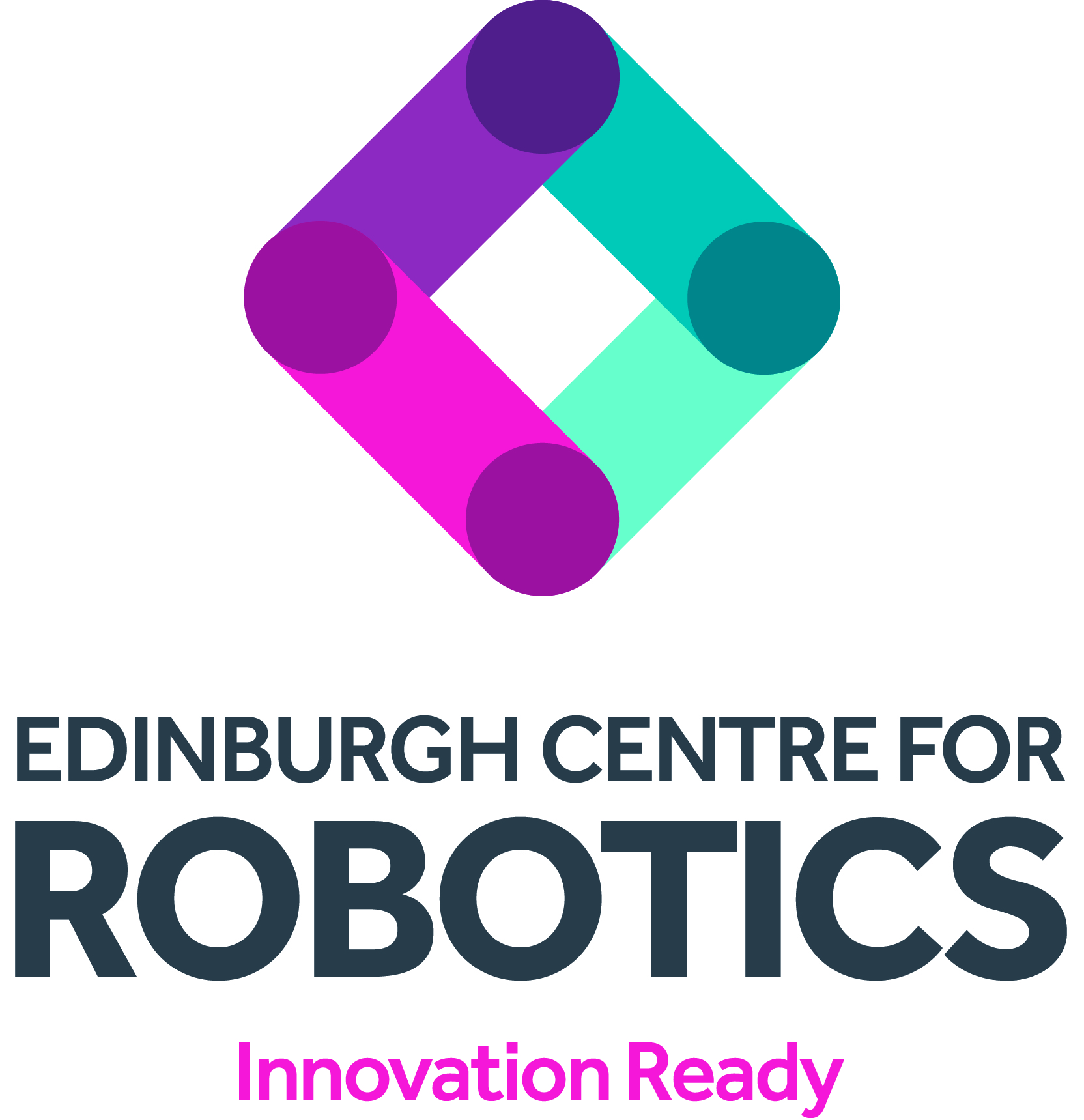 Classification: Low-Hanging Fruit
All previous works only considered relatively shallow volumetric ConvNets (or non-volumetric ConvNets).


Utterly unsurprisingly, deeper nets perform much better.
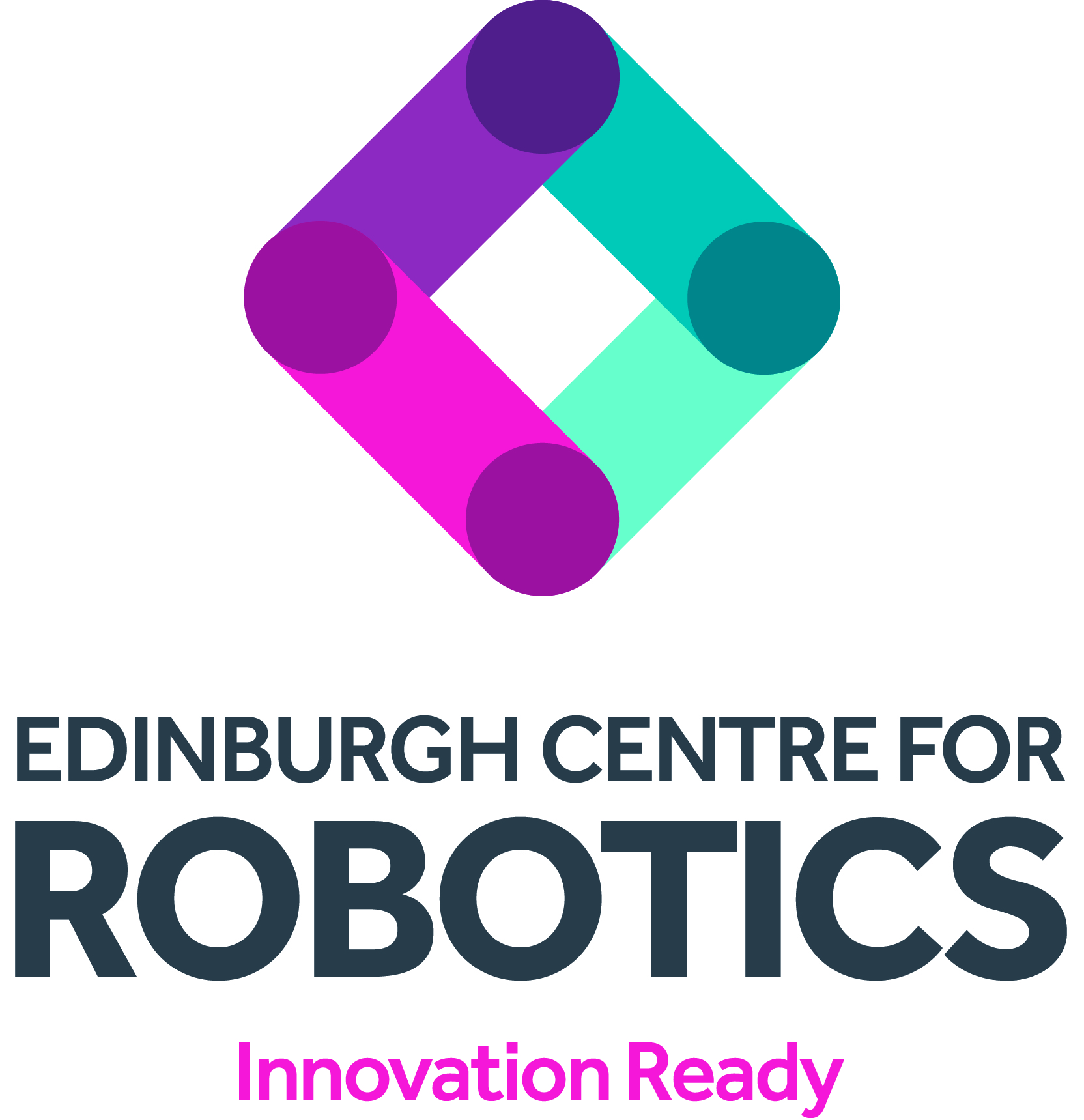 Classification: Low-Hanging Fruit
All previous works only considered relatively shallow volumetric ConvNets (or non-volumetric ConvNets).


Utterly unsurprisingly, deeper nets perform much better.

But, that doesn’t mean we have to be naïve!
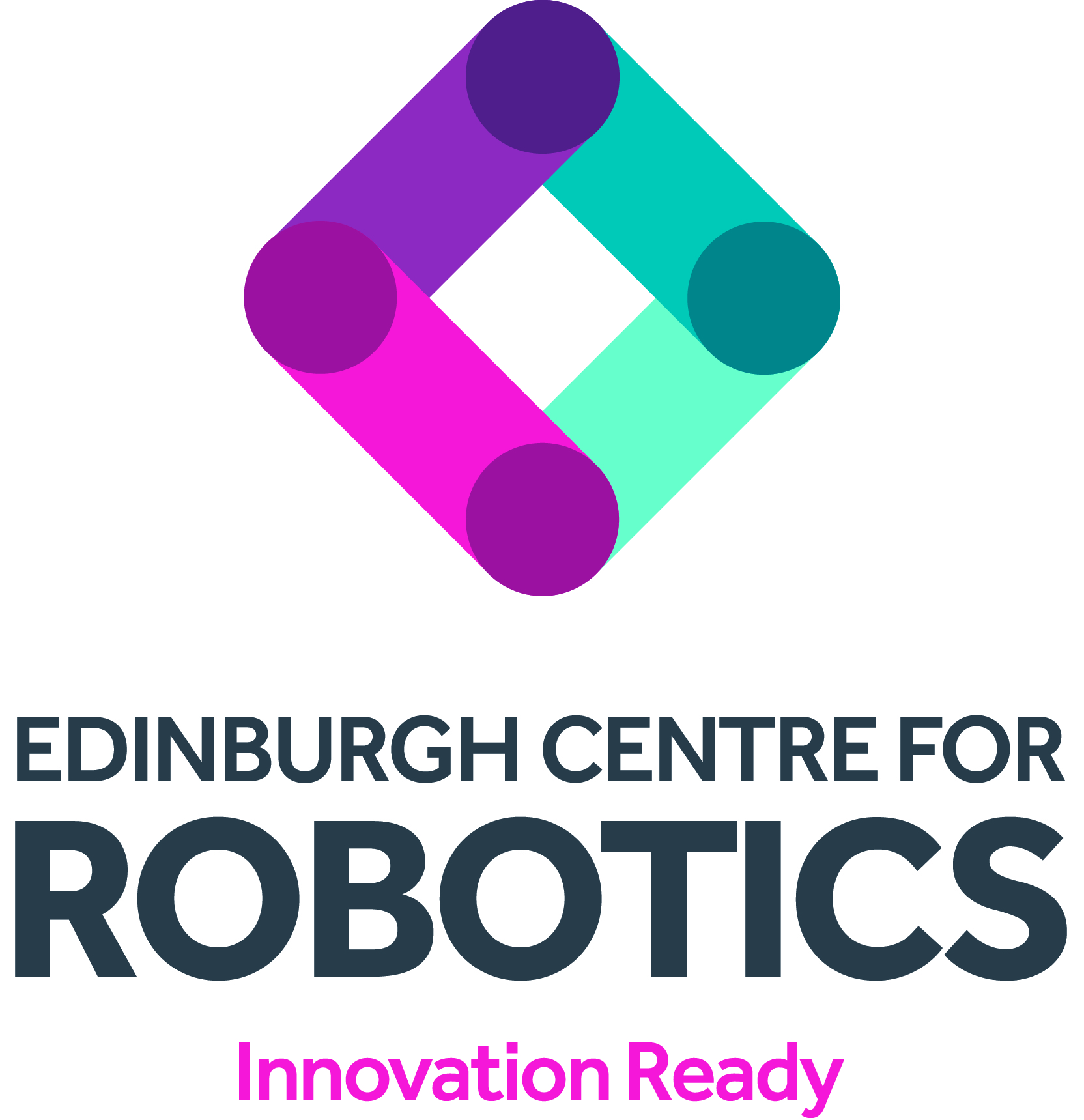 Voxception
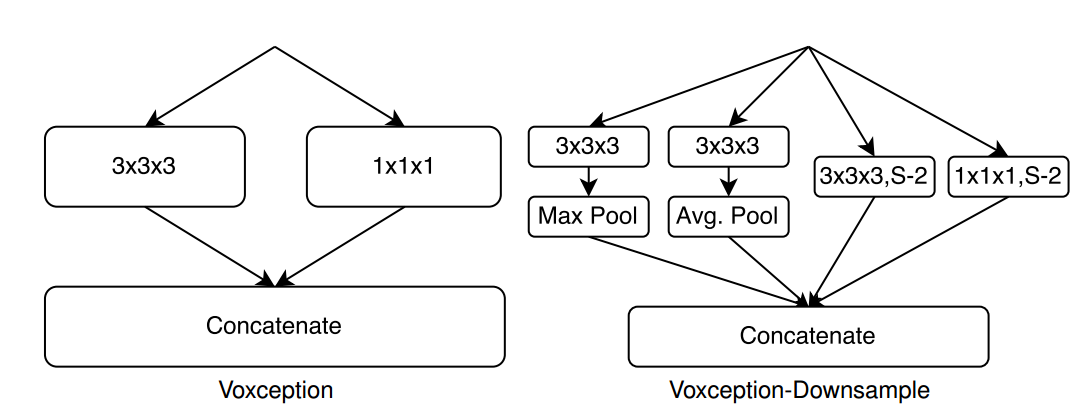 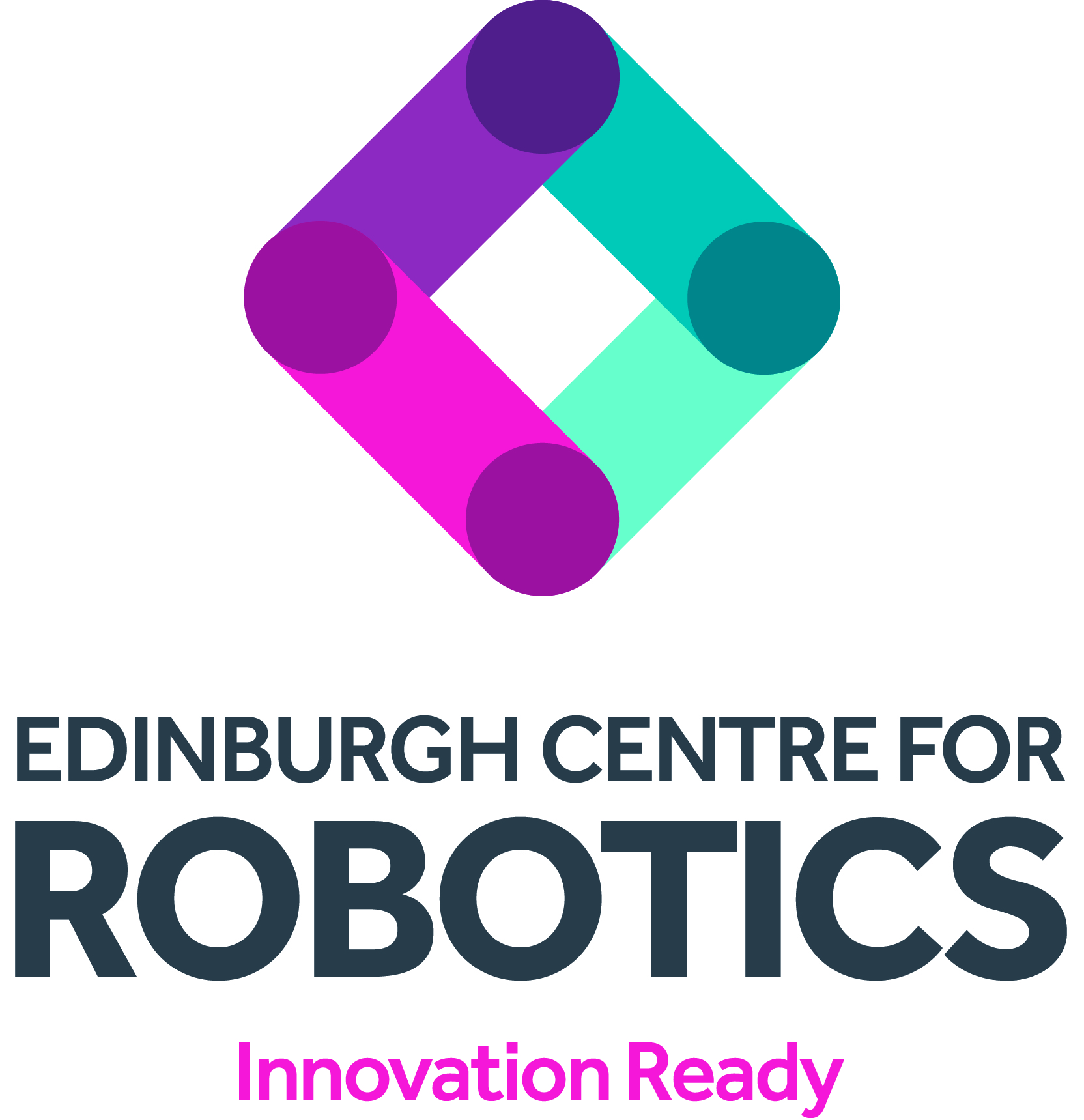 Voxception-ResNet
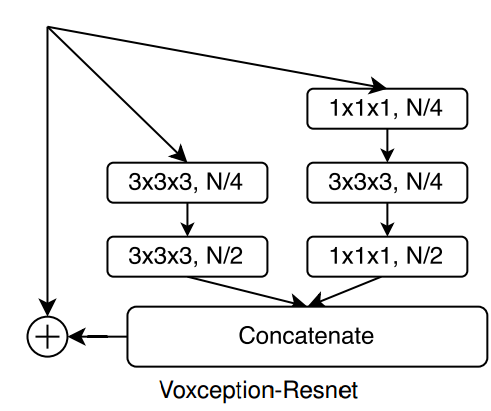 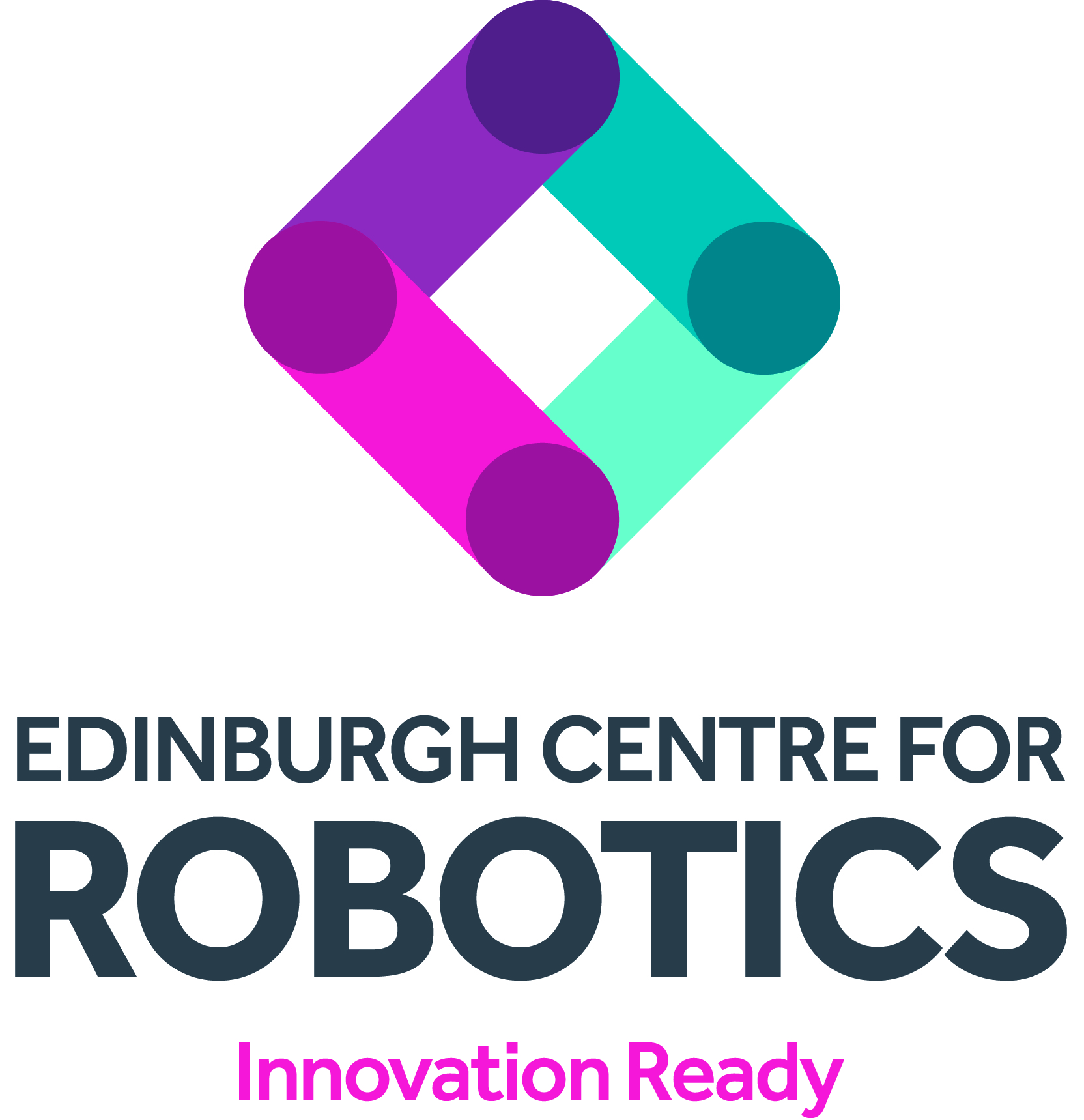 Voxception-ResNet
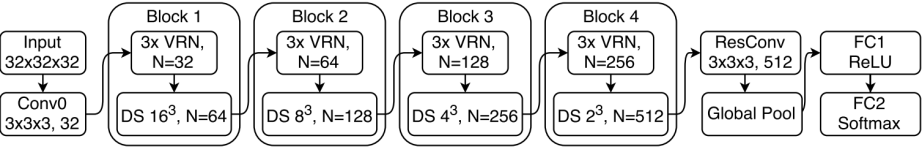 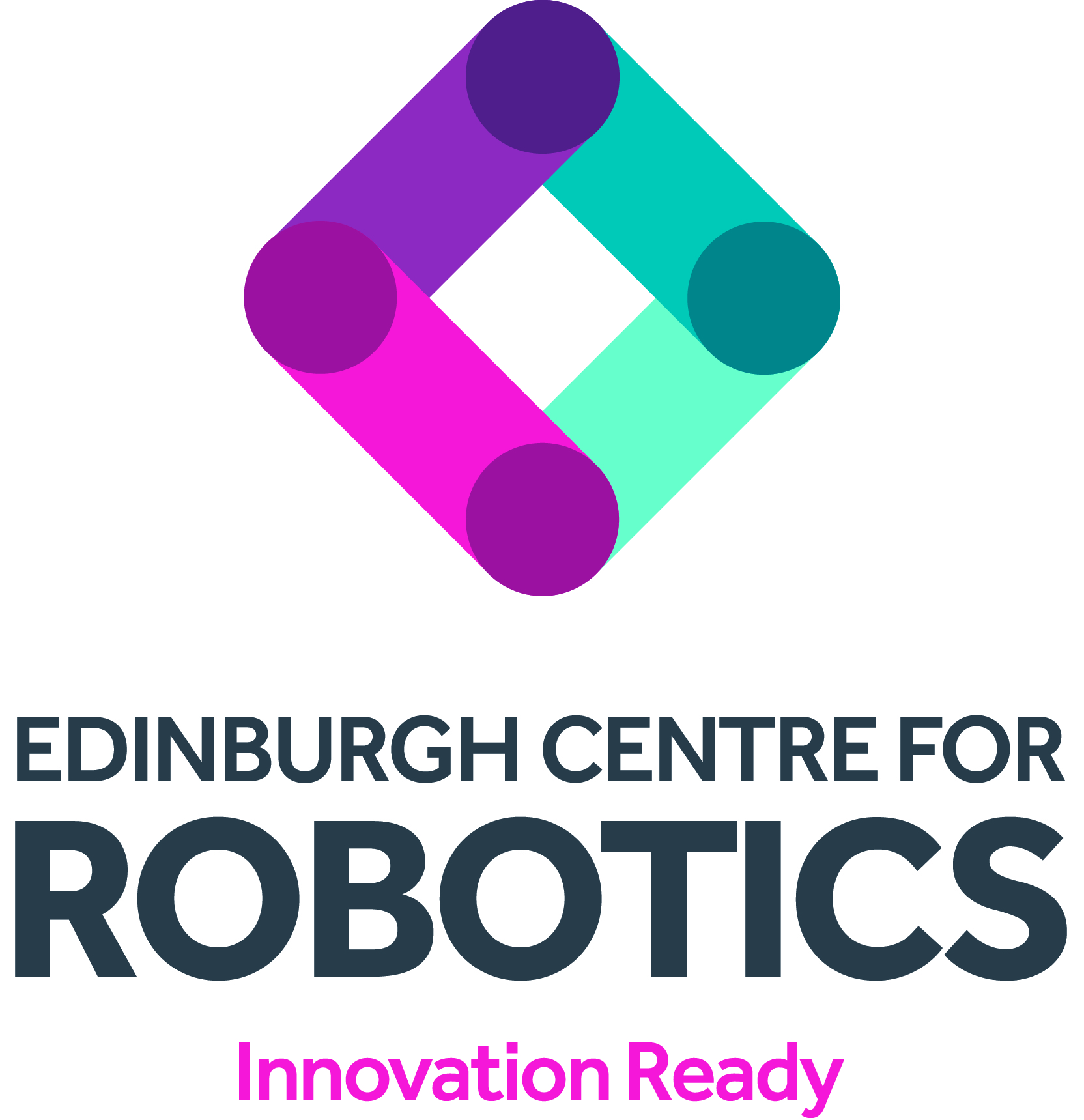 Data and Training
-Use ELUs, Batch-Norm, and pre-activation

-Change the binary voxel range to {-1,5} to encourage the network to pay more attention to positive entries (and to improve its ability to learn about negative entries)

-Warm up on 12 rotated-instance set (12 epochs) then anneal fine-tune on 24 rotated-instances.
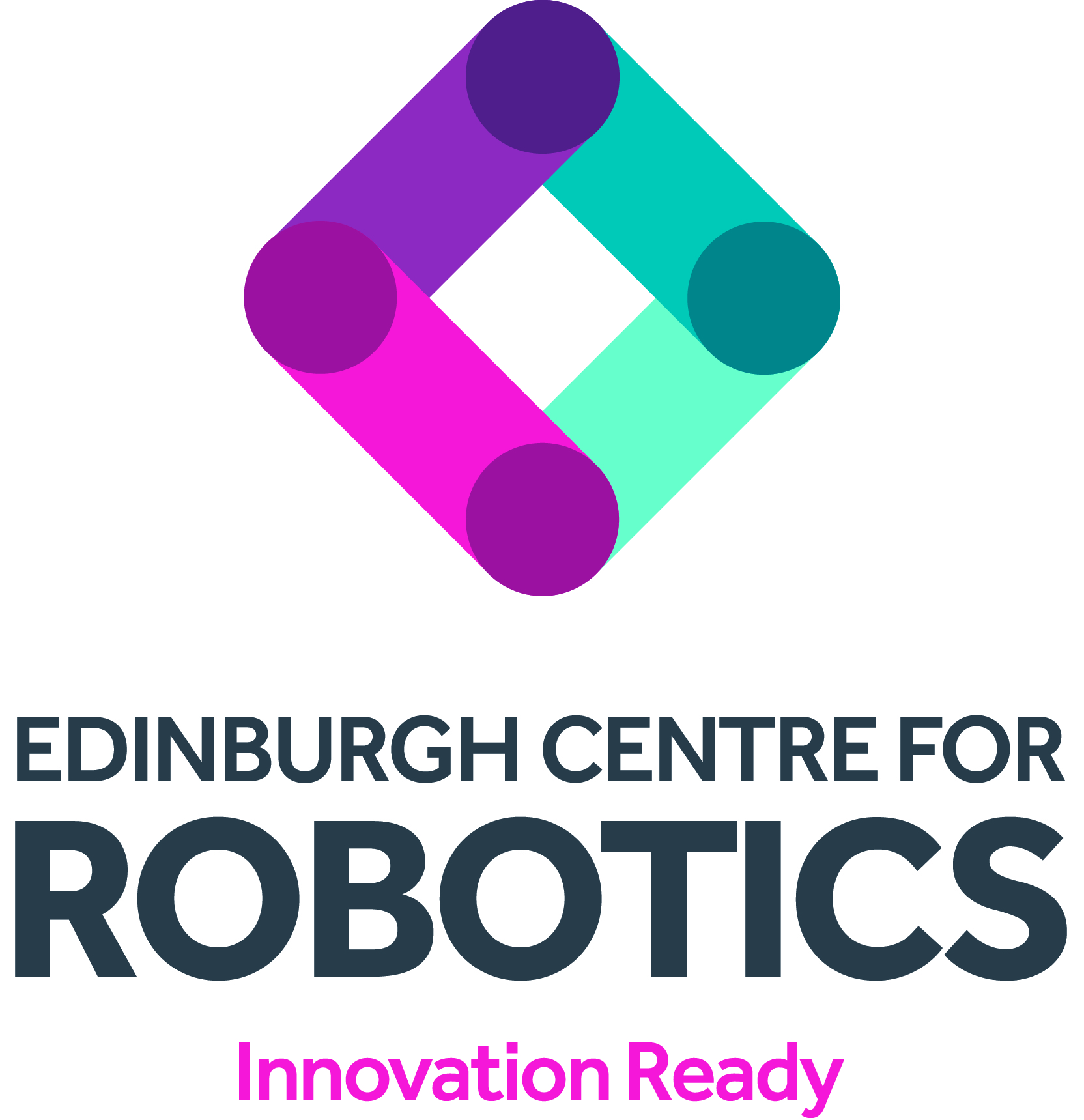 Orthogonal Regularization
Initializing weights with orthogonal matrices works well…so why not keep them orthogonal?
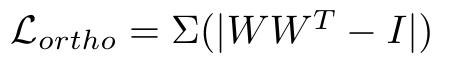 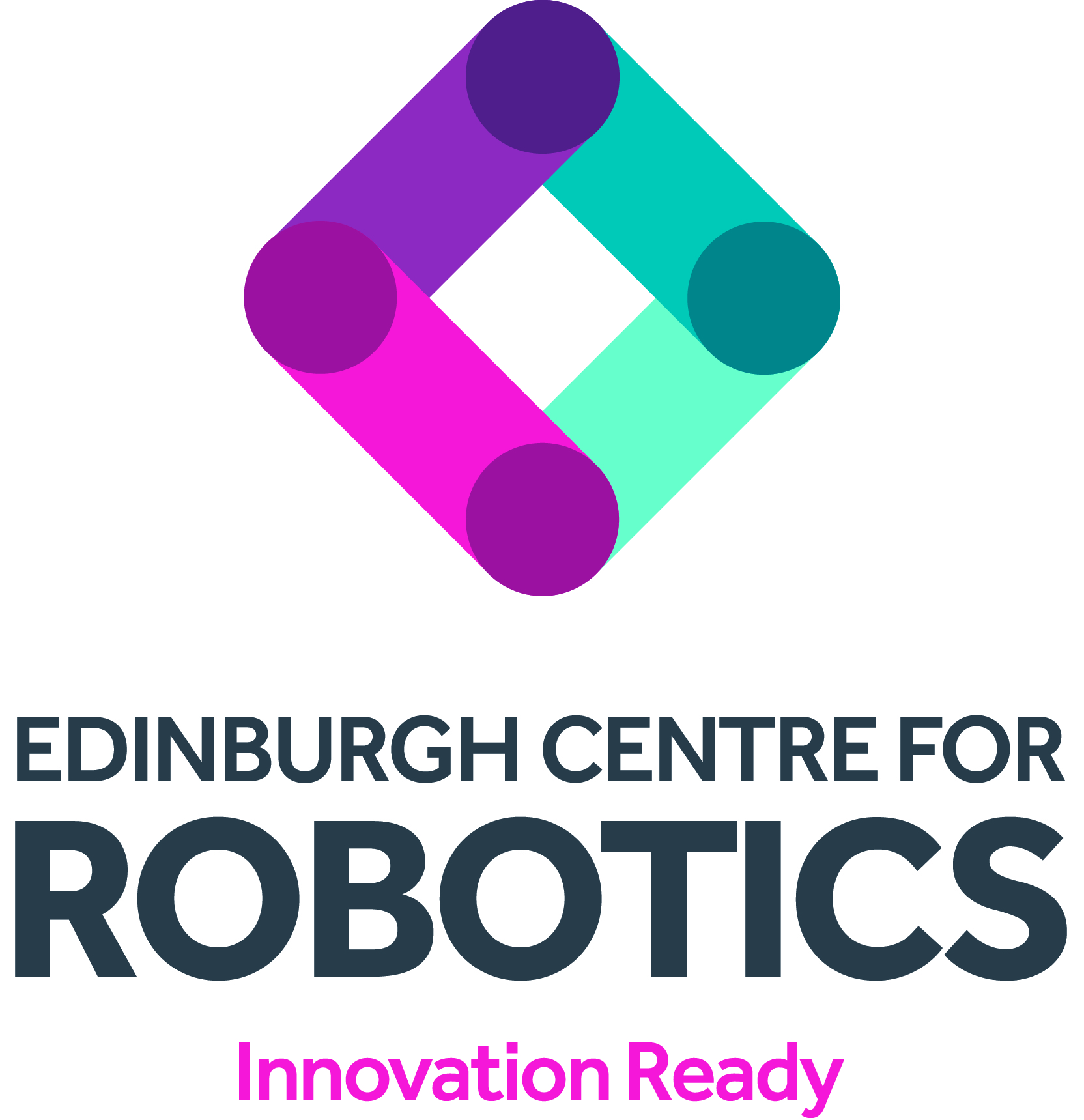 Results
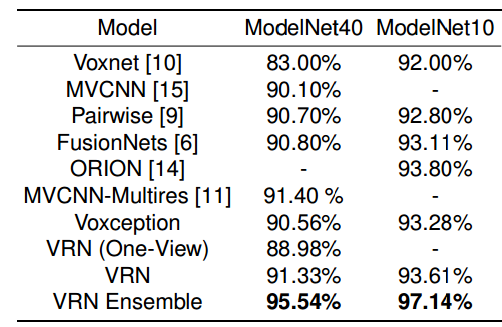 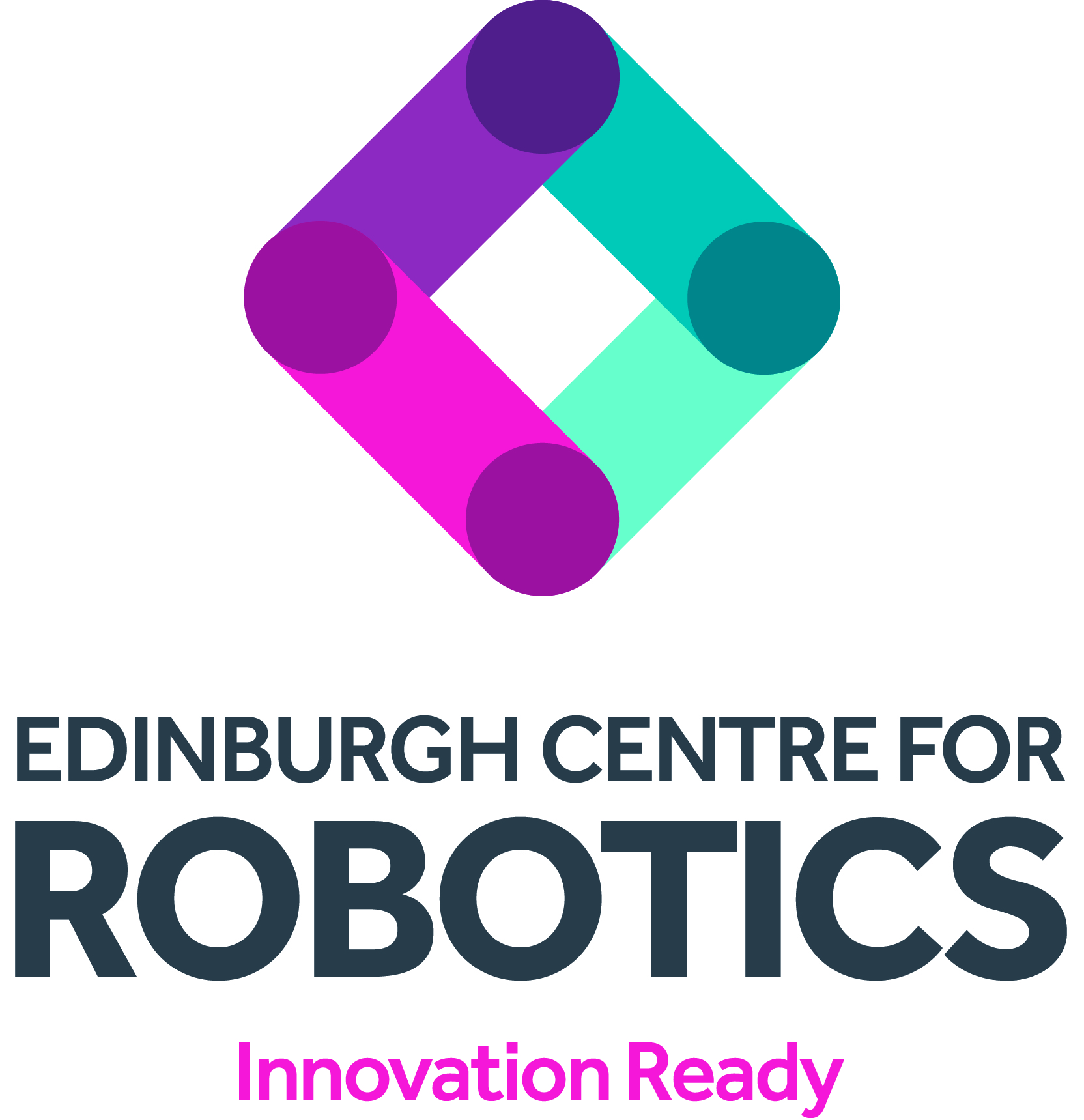 Results
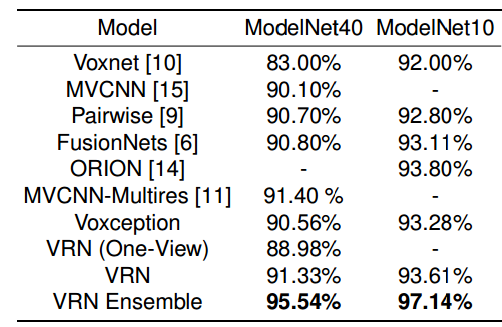 …but don’t pay too much attention to the numbers
Thanks!
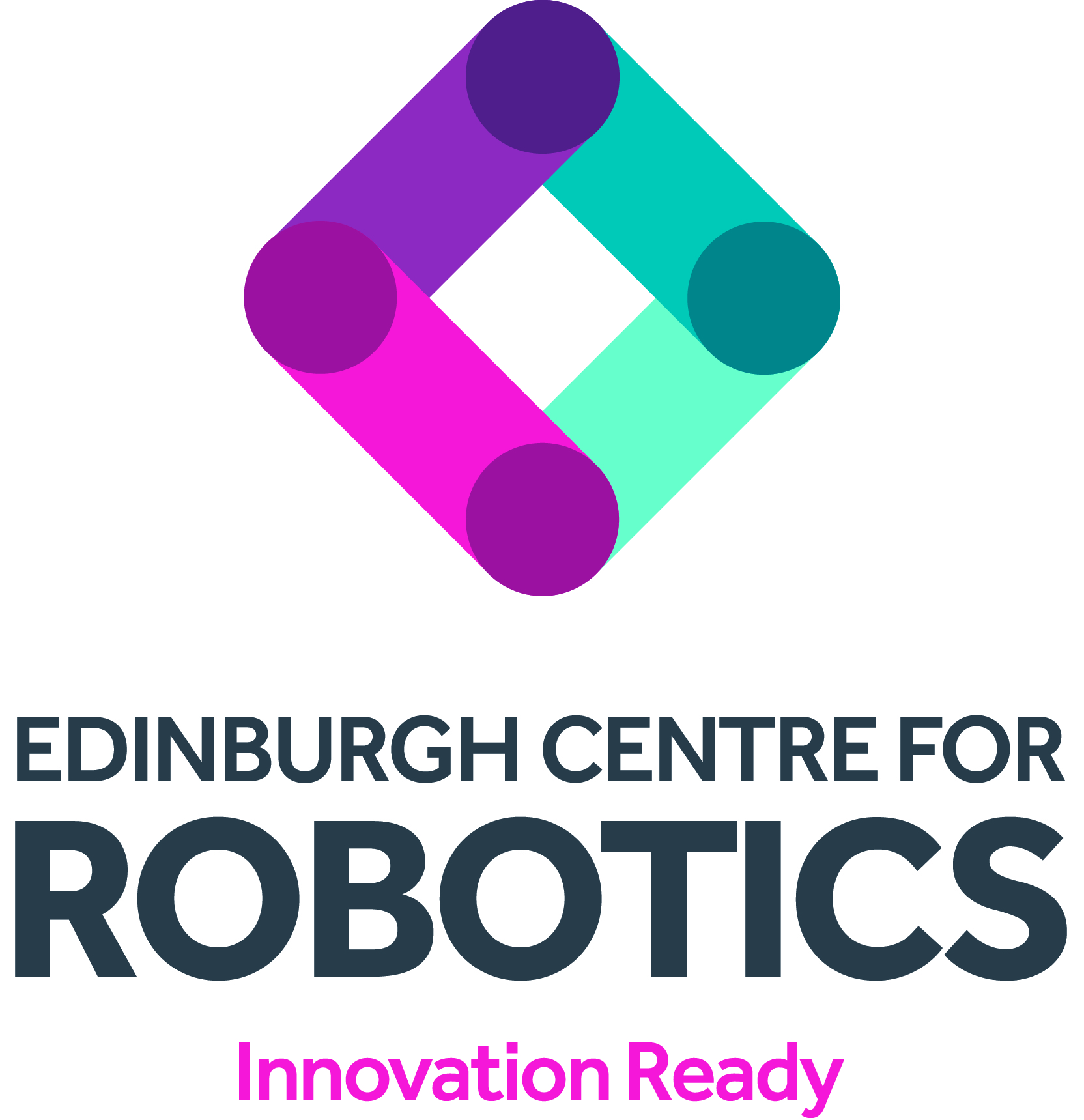 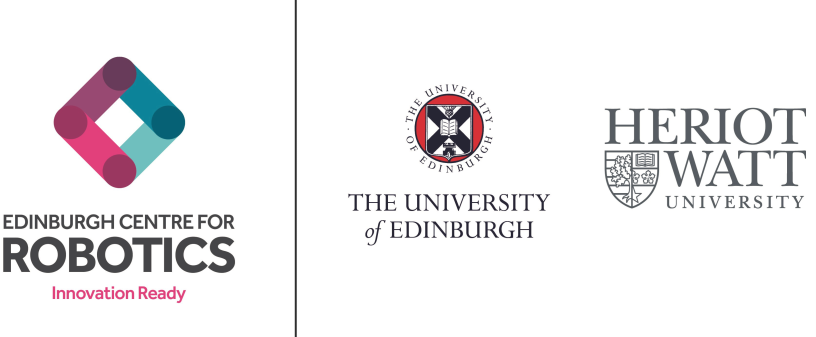 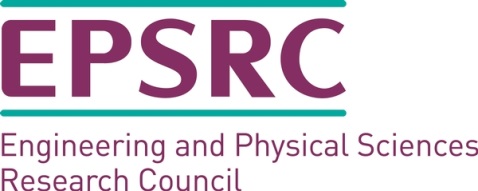